John Donne
Pyrford
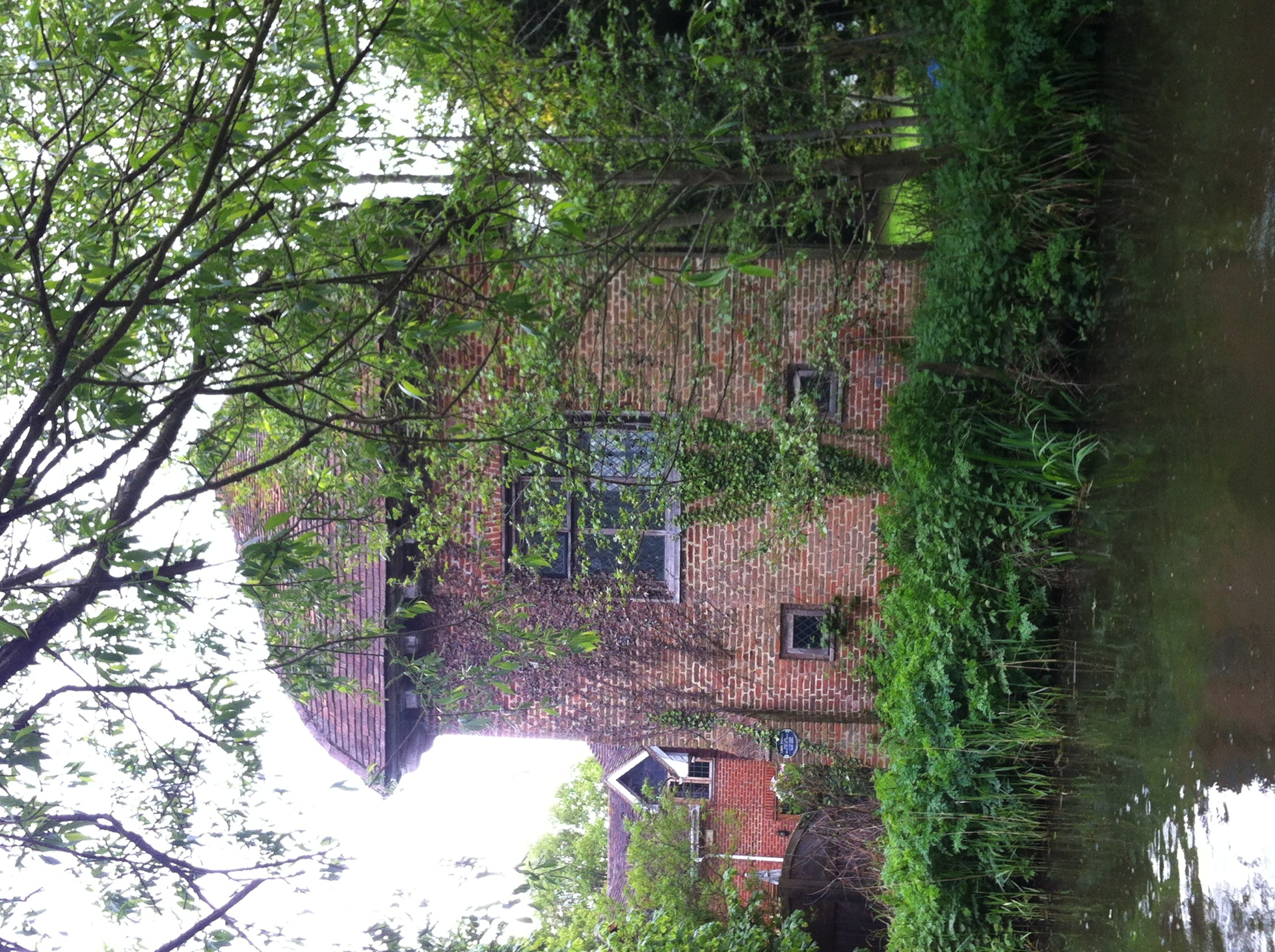 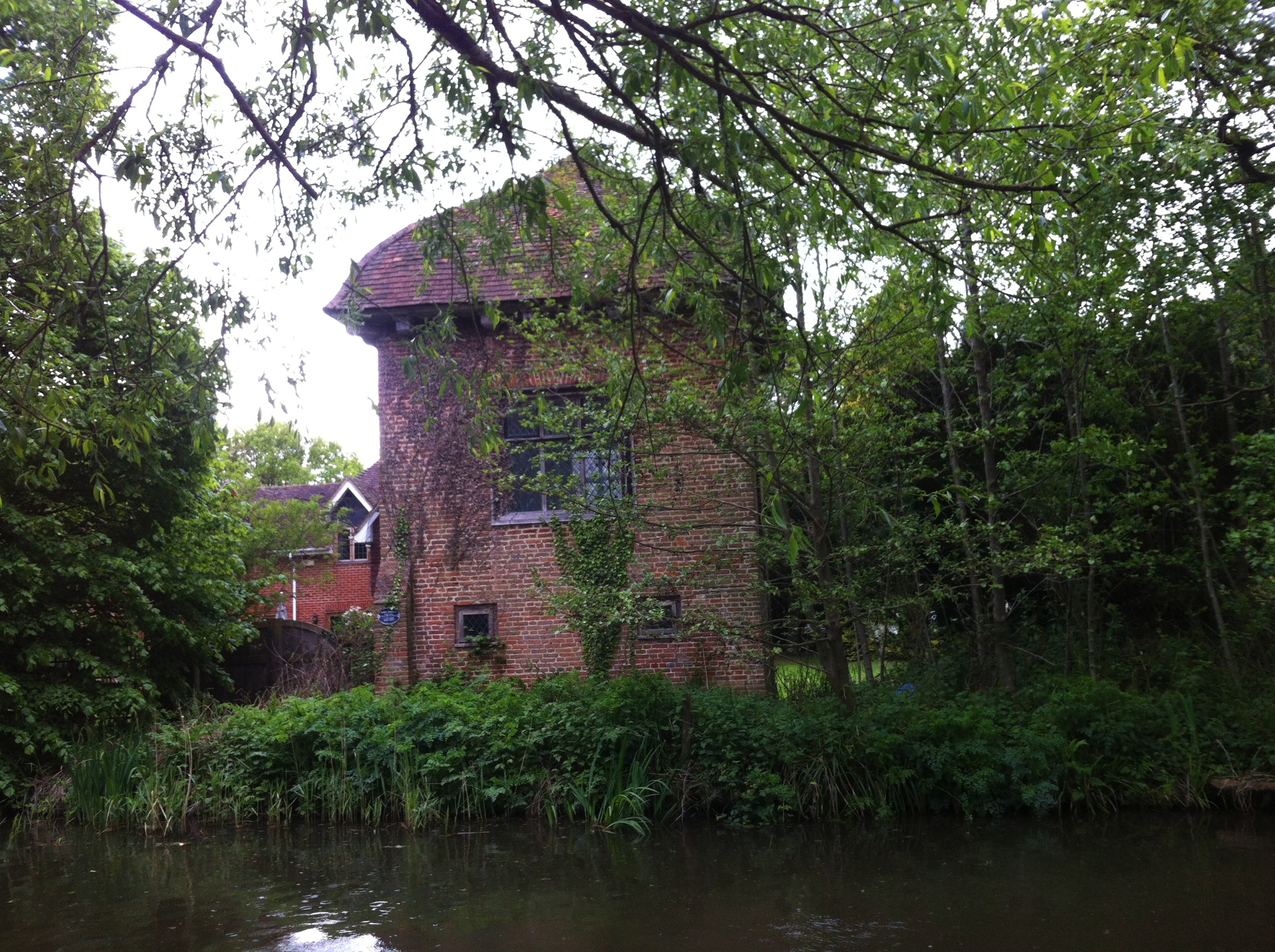 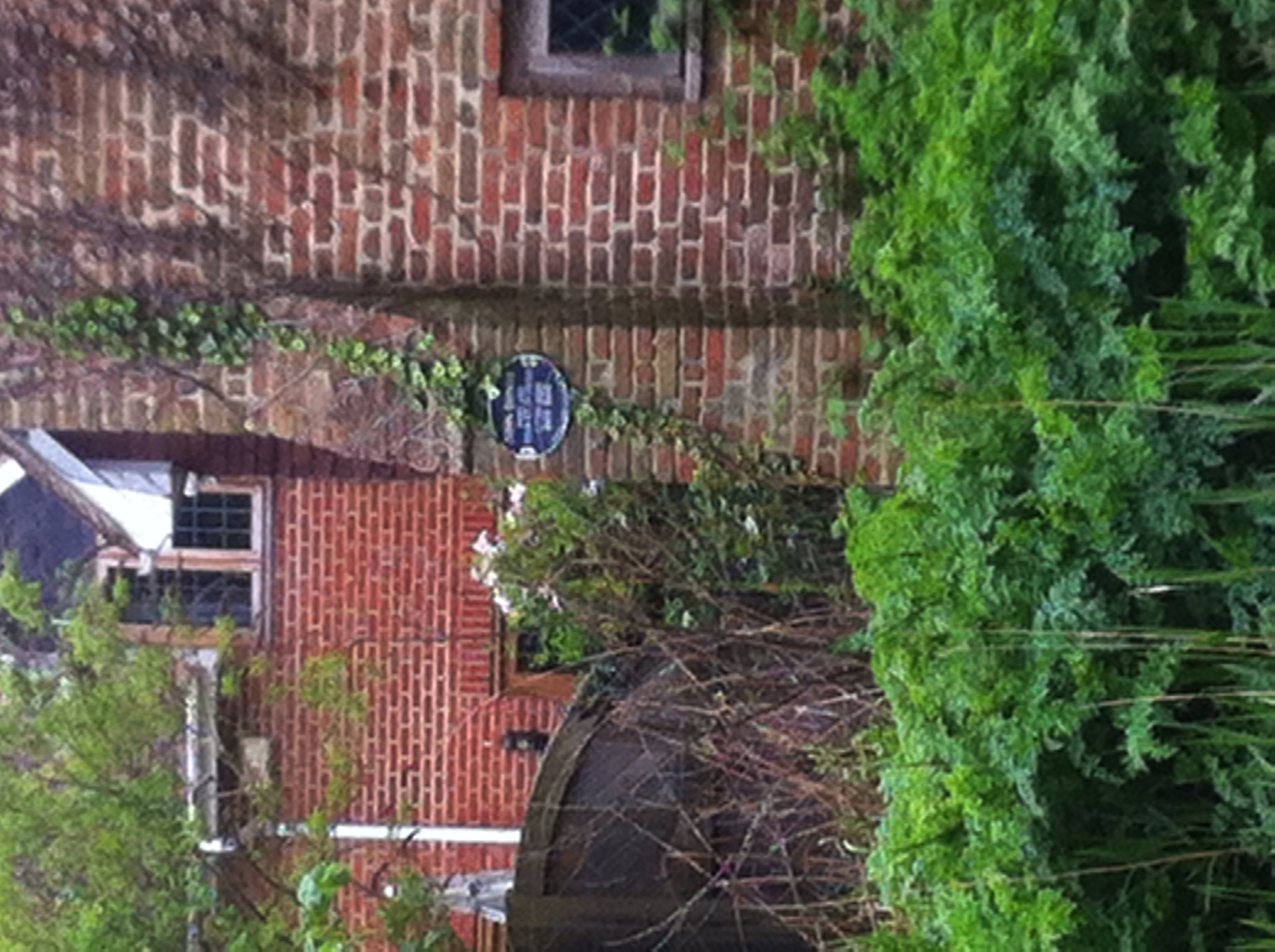